SUPREMA CORTE DE JUSTICIA DE LA PROVINCIA DE BUENOS AIRES
INSTITUTO DE ESTUDIOS JUDICIALES
La Plata, 15 de OCTUBRE de 2019
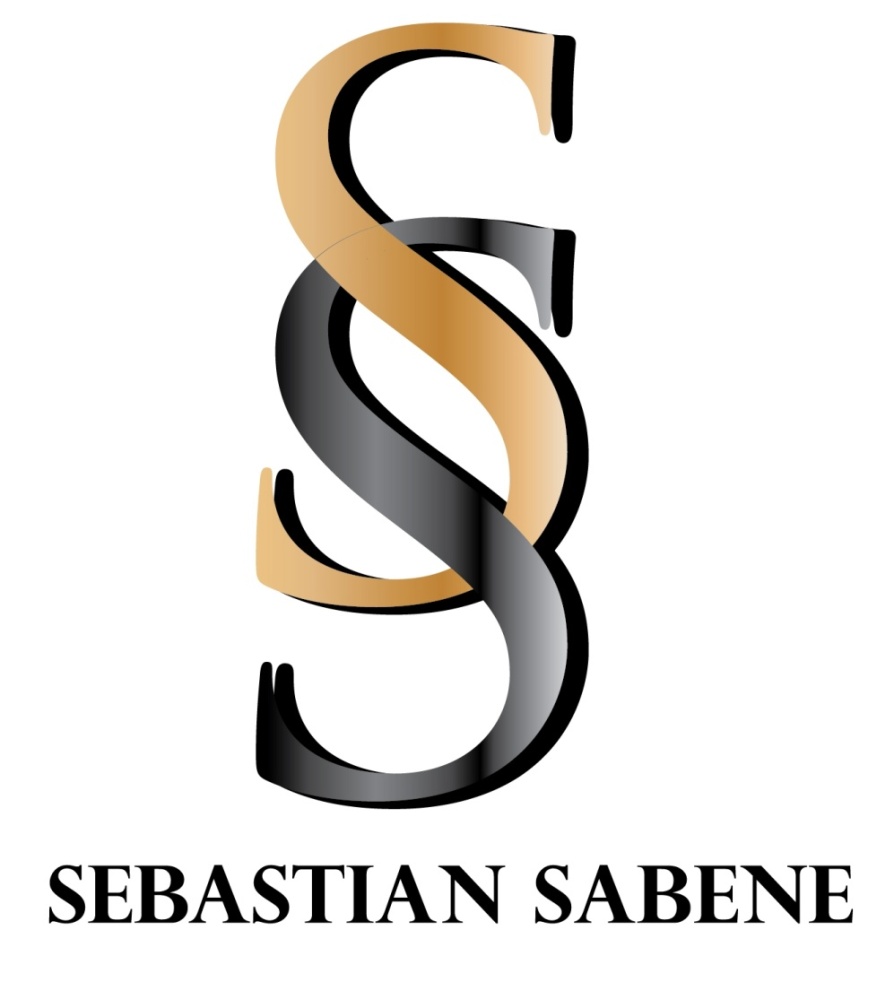 Partición de condominio, comunidad hereditaria e indivisión postcomunitaria
www.sebastiansabene.net
COMUNIDADES DE DERECHO PARTIBLES
INDIVISIÓN POST COMUNITARIA
COMUNIDAD HEREDITARIA
CONDOMINIO
LAS INDIVISIONES FORZOSAS EN EL DERECHO REAL DE CONDOMINIO
INDIVISIONES FORZOSAS
PERDURABLES
TEMPORARIAS
LAS INDIVISIONES FORZOSAS EN EL DERECHO REAL DE CONDOMINIO
INDIVISIONES PERDURABLES
Condominio sobre accesorios indispensables (arts. 2004/5)
Condominio sobre muros, cercos y fosos (arts. 2006/36)
INDIVISIONES FORZOSAS TEMPORARIAS
PACTO DE INDIVISIÓN ENTRE LOS CONDÓMINOS (Art. 2000, CCyC)
POSTERGACIÓN DE LA DIVISIÓN POR NOCIVIDAD (Arts. 2001, CCyC)
INDIVISIONES FORZOSAS
TEMPORARIAS
INDIVISIÓN FORZOSA DEL CONDOMINIO ENTRE CÓNYUGES (Art. 471, CCyC)
CONDOMINIO FIDUCIARIO (Art. 1688, 3º párrafo, CCyC)
Pacto de indivisión entre los condóminos
Límite temporal: 10 años

Posibilidad de ampliarlo cuando se ha pactado un plazo menor, mientras no exceda el máximo permitido
Indivisión forzosa por nocividad
Límite temporal: 5 años, renovable por una sola vez

Debe ser dispuesta judicialmente

Circunstancias graves, o perjuicio a los intereses de todos los condóminos, o al aprovechamiento de la cosa, según su naturaleza y destino económico
Indivisión forzosa del condominio entre cónyuges (art. 471, CCyC)
“Bienes adquiridos conjuntamente. La administración y disposición de los bienes adquiridos conjuntamente por los cónyuges corresponde en conjunto a ambos, cualquiera que sea la importancia de la parte correspondiente a cada uno. En caso de disenso entre ellos, el que toma
la iniciativa del acto puede requerir que se lo autorice judicialmente en los términos del art. 458. 
A las partes indivisas de dichos bienes se aplican los dos artículos anteriores.
A las cosas se aplican las normas del condominio en todo lo no previsto en este artículo. Si alguno de los cónyuges solicita la división de un condominio, el juez de la causa puede negarla si afecta el interés familiar”
Condominio fiduciario (art. 1688, 3º párrafo, CCyC)
“Si se nombran varios fiduciarios, se configura un condominio en función de lo previsto en el art. 1674, los actos de disposición deben ser otorgados por todos conjuntamente, excepto pacto en contrario, y ninguno de ellos puede ejercer la acción de partición mientras dure el fideicomiso”
Posibilidad de anticipar la división de la cosa común en los casos de indivisión forzosa
Art. 2002, CCyC
“Partición anticipada. A petición de parte, siempre que concurran circunstancias graves, el juez puede autorizar la partición antes del tiempo previsto, haya sido la indivisión convenida u ordenada judicialmente”
Indivisión impuesta por el causante
Art. 2330 CCyC
Indivisión pactada por los coherederos
Art. 2331 CCyC
Indivisiones forzosas de la herencia
Indivisión opuesta por el cónyuge supérstite
Art. 2332 CCyC
Indivisión opuesta por el heredero
Art. 2333 CCyC
La indivisión IMPUESTA por el testador (art. 2330 CCyC)
Alcance objetivo de la indivisión
Irrelevancia de la concurrencia de herederos forzosos
Alcance temporal de la indivisión
División anticipada
Forma y publicidad de esta indivisión
La indivisión PACTADA por los coherederos (art. 2331CCyC)
Alcance objetivo de la indivisión
Legitimación para el otorgamiento del pacto de indivisión
Alcance temporal de la indivisión
División anticipada
Forma y publicidad del pacto de indivisión
La indivisión OPUESTA por el cónyuge supérstite (art. 2332CCyC)
Alcance objetivo de la indivisión
Administración de los bienes indivisos
Alcance temporal de la indivisión
Carácter subsidiario
División anticipada
Forma y publicidad
La indivisión OPUESTA por el heredero (art. 2333 CCyC)
Alcance objetivo de la indivisión
Administración del bien indiviso
Alcance temporal de la indivisión
Carácter subsidiario
División anticipada
Forma y publicidad
Derechos reales de habitación del cónyuge y del conviviente supérstites
Son derechos reales de habitación de fuente legal (art. 1894 CCyCN)
Se rigen por:
Su norma específica (arts. 2383 y 527 CCyCN, según corresponda)
Las normas que regulan el derecho real de habitación (remisión a las de uso y usufructo)
Las normas generales en materia de derechos reales
Sólo excluyen del haber partible el derecho real de habitación
SOBRE EL DERECHO REAL DE HABITACIÓN DEL CÓNYUGE SUPÉRSTITE
Implicancias de su nacimiento de pleno derecho:

Distintos supuestos:

Cesión de acciones y derechos hereditarios
Partición en la que el cónyuge supérstite se adjudica el inmueble
Partición en la que un heredero se adjudica el inmueble
Enajenación del inmueble
Instrumentación del derecho real de habitación del cónyuge supérstite
Documento judicial

Documento notarial


PUBLICIDAD REGISTRAL
EXTINCIÓN DEL DERECHO REAL DE HABITACIÓN DEL CÓNYUGE SUPÉRSTITE
Fallecimiento del cónyuge supérstite 

No uso por diez años

Uso abusivo o alteración de sustancia

Consolidación

Renuncia

Destrucción total de la cosa
El derecho real de habitación del conviviente supérstite como situación jurídica registrable
Importante aspecto: NO nace de pleno derecho

Debates sobre la extensión temporal del derecho

Instrumentación judicial o notarial

Publicidad registral
EXTINCIÓN DEL DERECHO REAL DE HABITACIÓN DEL CONVIVIENTE SUPÉRSTITE
Fallecimiento del conviviente supérstite
Vencimiento del plazo
Uso abusivo o alteración de sustancia
Consolidación
Renuncia
Destrucción total de la cosa
Inicio de nueva unión convivencial
Celebración de matrimonio
Adquisición sobreviniente de vivienda propia o de medios suficientes para adquirirla
IMPORTANTES ASPECTOS COMUNES A AMBAS HABITACIONES LEGALES
Inembargabilidad del derecho real de habitación
La aplicación de esta figura frente al derecho transitorio
La posibilidad de constitución de otros derechos reales de disfrute a favor del cónyuge o conviviente supérstites
INDIVISIONES FORZOSAS EN LA INDIVISIÓN POST COMUNITARIA
SUPUESTO DE COMUNIDAD DE BIENES DISUELTA POR MUERTE




SUPUESTO DE COMUNIDAD DE BIENES DISUELTA POR OTRA CAUSA
ADMINISTRACIÓN DE LAS COMUNIDADES DE BIENES:Administración de la cosa en condominio
La asamblea de condóminos: quórum y mayoría
Caso de empate
ADMINISTRACIÓN DE LAS COMUNIDADES DE BIENES:Administración en la comunidad hereditaria
Administración judicial
Administración extrajudicial
ADMINISTRACIÓN DE LAS COMUNIDADES DE BIENES:Administración en la indivisión postcomunitaria
Ausencia de acuerdo sobre la administración de los bienes
Existencia de acuerdo sobre la administración de los bienes
SUPREMA CORTE DE JUSTICIA DE LA PROVINCIA DE BUENOS AIRES
INSTITUTO DE ESTUDIOS JUDICIALES
La Plata, 15 de OCTUBRE de 2019
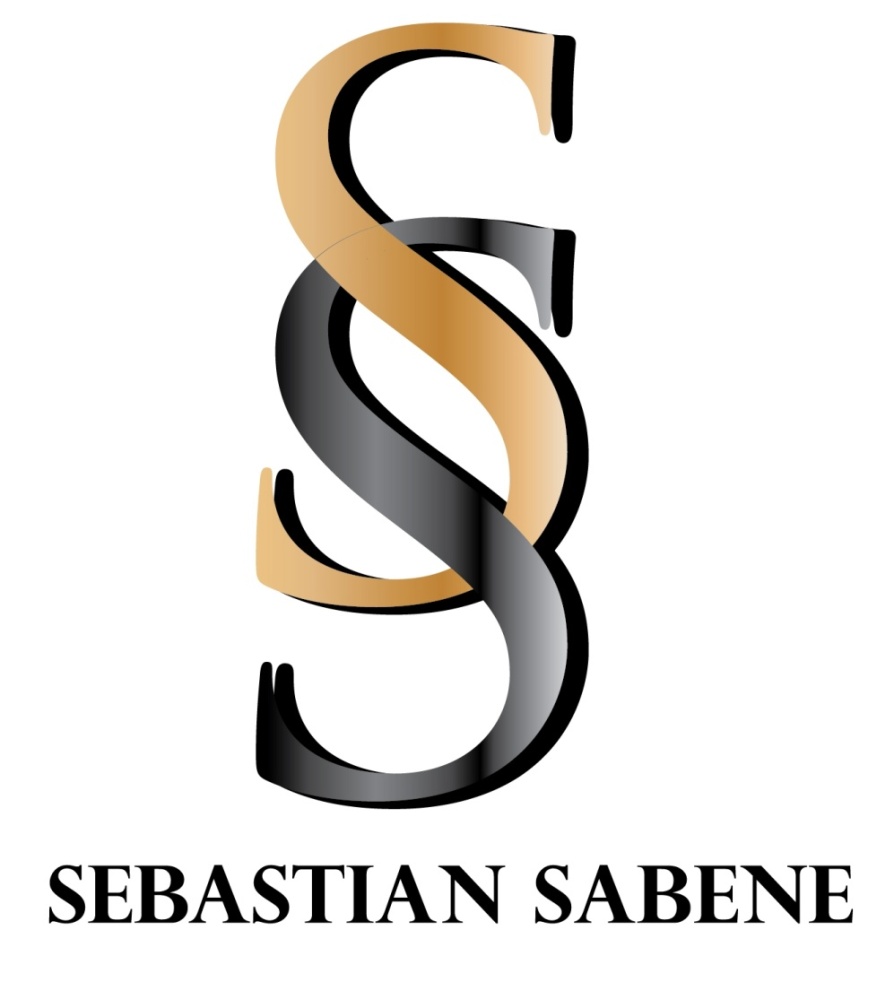 Partición de condominio, comunidad hereditaria e indivisión postcomunitaria
www.sebastiansabene.net